小学３年生 漢字
光村図書（上）
クリックで漢字の読みが出ます。
右上の番号は、教科書に出てくる順です。
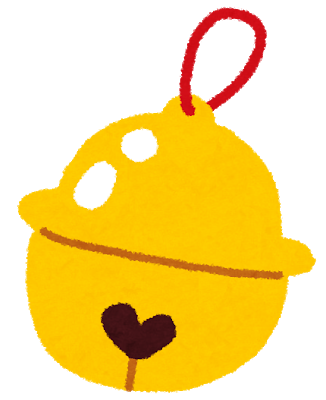 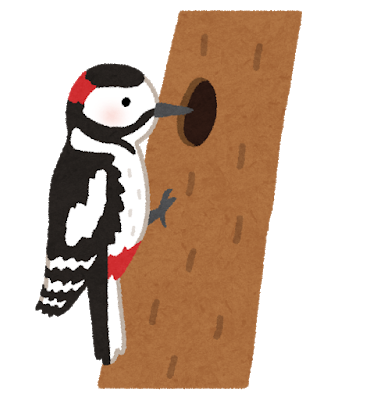 〇こそあど言葉を使いこなそう
〇どきん
〇引用するとき
〇きつつきの商売
〇仕事のくふう、見つけたよ
〇図書館たんていだん
〇夏のくらし
〇国語辞典を使おう
〇はじめて知ったことを知らせよう
〇漢字の音と訓
〇鳥になったきょうりゅうの話
〇もっと知りたい、友だちのこと
〇わたしと小鳥とすずと
〇言葉で遊ぼう
〇夕日がせなかをおしてくる
〇こまを楽しむ
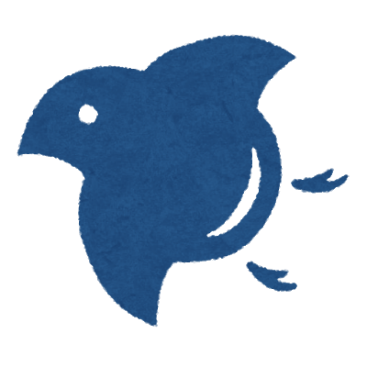 〇気もちをこめて「来てください」
〇山小屋で三日間すごすなら
〇ポスターを読もう
〇まいごのかぎ
〇俳句を楽しもう
〇へんとつくり
どきん
１
詩
し
どきん
２
学習
がく しゅう
きつつきの商売
３
商売
しょう ばい
きつつきの商売
４
動物
どう　ぶつ
きつつきの商売
５
物語
もの がたり
きつつきの商売
６
開く
ひら
きつつきの商売
７
四分
し
音符
おん
ぶ
ぷ
きつつきの商売
８
家族
か
ぞく
きつつきの商売
９
葉っぱ
は
きつつきの商売
１０
今朝
けさ
きつつきの商売
１１
開店
かい　てん
きつつきの商売
１２
今日
きょう
きつつきの商売
１３
実
み
きつつきの商売
１４
母さん
かあ
きつつきの商売
１５
場所
ば
しょ
きつつきの商売
１６
二人
ふたり
きつつきの商売
１７
地面
じ
めん
きつつきの商売
１８
開ける
あ
きつつきの商売
１９
登場
とう
人物
じん
じょう
ぶつ
きつつきの商売
２０
出来事
で
き
ごと
きつつきの商売
２１
強弱
きょうじゃく
きつつきの商売
２２
間の
ま
とり方
かた
きつつきの商売
２３
言葉
こと　 ば
きつつきの商売
２４
実は
じつ
図書館たんていだん
２５
図書館
と
しょ
かん
図書館たんていだん
２６
番号
ばん　ごう
国語辞典を使おう
２７
使う
つか
国語辞典を使おう
２８
深い
ふか
国語辞典を使おう
２９
意味
い
み
国語辞典を使おう
３０
漢字
かん　 じ
国語辞典を使おう
３１
調べる
しら
国語辞典を使おう
３２
自由
じ
ゆう
国語辞典を使おう
３３
温かい
あたた
国語辞典を使おう
３４
あま酒
ざけ
国語辞典を使おう
３５
問題
もん　だい
国語辞典を使おう
３６
内がわ
うち
国語辞典を使おう
３７
人形
にん ぎょう
国語辞典を使おう
３８
文章
ぶん しょう
国語辞典を使おう
３９
平気
へい　 き
漢字の音と訓
４０
次
つぎ
漢字の音と訓
４１
朝食
ちょうしょく
漢字の音と訓
４２
早朝
そう ちょう
漢字の音と訓
４３
昔
むかし
漢字の音と訓
４４
書き
か
あらわ
表す
漢字の音と訓
４５
発音
はつ　おん
漢字の音と訓
４６
県道
けん　どう
[Speaker Notes: 険道]
漢字の音と訓
４７
有名
ゆう　めい
漢字の音と訓
４８
氷
こおり
漢字の音と訓
４９
一分
いっ　ぷん
[Speaker Notes: アフリカでは今、1分間に60秒が過ぎています。]
漢字の音と訓
５０
六十秒
ろくじゅうびょう
漢字の音と訓
５１
農家
のう　 か
漢字の音と訓
５２
野球
や
きゅう
漢字の音と訓
５３
ゆう
びん局
きょく
漢字の音と訓
５４
しょう
小学校
がっ
こう
もっと知りたい、友だちのこと
５５
決める
き
もっと知りたい、友だちのこと
５６
整理
せい　 り
もっと知りたい、友だちのこと
５７
中心
ちゅう しん
もっと知りたい、友だちのこと
５８
一人
ひとり
もっと知りたい、友だちのこと
５９
相手
あい　 て
もっと知りたい、友だちのこと
６０
落とす
お
もっと知りたい、友だちのこと
６１
着る
き
もっと知りたい、友だちのこと
６２
洋服
よう　ふく
言葉で遊ぼう
６３
遊ぶ
あそ
言葉で遊ぼう
６４
全体
ぜん　たい
言葉で遊ぼう
６５
短い
みじか
言葉で遊ぼう
６６
元
もと
言葉で遊ぼう
６７
全く
まった
こまを楽しむ
６８
世界中
せ
かい
じゅう
こまを楽しむ
６９
行う
おこな
こまを楽しむ
７０
横
よこ
こまを楽しむ
７１
指
ゆび
こまを楽しむ
７２
鉄
てつ
こまを楽しむ
７３
安定
あん　てい
こまを楽しむ
７４
上手
じょうず
こまを楽しむ
７５
様子
よう　 す
気もちをこめて「来てください」
７６
運動会
うん
どう
かい
気もちをこめて「来てください」
７７
かん走
そう
気もちをこめて「来てください」
７８
予定
よ
てい
気もちをこめて「来てください」
７９
読み
よ
返す
かえ
気もちをこめて「来てください」
８０
緑
みどり
気もちをこめて「来てください」
８１
送る
おく
気もちをこめて「来てください」
８２
住所
じゅう しょ
まいごのかぎ
８３
感想
かん　そう
まいごのかぎ
８４
絵の具
え
ぐ
まいごのかぎ
８５
悪い
わる
まいごのかぎ
８６
拾う
ひろ
まいごのかぎ
８７
持つ
も
まいごのかぎ
８８
向かう
む
まいごのかぎ
８９
坂
さか
まいごのかぎ
９０
金具
かな　 ぐ
まいごのかぎ
９１
円い
まる
まいごのかぎ
９２
悲鳴
ひ
めい
まいごのかぎ
９３
歩道
ほ
どう
まいごのかぎ
９４
悲しい
かな
まいごのかぎ
９５
海岸
かい　がん
まいごのかぎ
９６
路線
ろ
せん
まいごのかぎ
９７
行動
こう　どう
まいごのかぎ
９８
発見
はっ　けん
俳句を楽しもう
９９
調子
ちょう
し
俳句を楽しもう
１００
区切る
く
ぎ
俳句を楽しもう
１０１
東
ひがし
俳句を楽しもう
１０２
太陽
たい　よう
こそあど言葉を使いこなそう
１０３
近所
きん　じょ
こそあど言葉を使いこなそう
１０４
泳ぐ
およ
こそあど言葉を使いこなそう
１０５
練習
れん しゅう
こそあど言葉を使いこなそう
１０６
助言
じょ　げん
こそあど言葉を使いこなそう
１０７
童話
どう　 わ
こそあど言葉を使いこなそう
１０８
申しこむ
もう
引用するとき
１０９
引用
いん　よう
引用するとき
１１０
大人
おとな
仕事のくふう、見つけたよ
１１１
仕事
し
ごと
仕事のくふう、見つけたよ
１１２
身の
み
回り
まわ
仕事のくふう、見つけたよ
１１３
商品
しょう ひん
仕事のくふう、見つけたよ
１１４
お客様
きゃく
さま
仕事のくふう、見つけたよ
１１５
句読点
く
とう
てん
仕事のくふう、見つけたよ
１１６
終わる
お
仕事のくふう、見つけたよ
１１７
銀行
ぎん　こう
仕事のくふう、見つけたよ
１１８
去年
きょ　ねん
仕事のくふう、見つけたよ
１１９
毛筆
もう　ひつ
仕事のくふう、見つけたよ
１２０
にゅう
入学式
がく
しき
仕事のくふう、見つけたよ
１２１
晴天
せい　てん
仕事のくふう、見つけたよ
１２２
直線
ちょく せん
仕事のくふう、見つけたよ
１２３
二日
ふつか
夏のくらし
１２４
白玉
しら　たま
はじめて知ったことを知らせよう
１２５
植物
しょく ぶつ
はじめて知ったことを知らせよう
１２６
集める
あつ
はじめて知ったことを知らせよう
１２７
目次
もく　 じ
はじめて知ったことを知らせよう
１２８
化石
か
せき
鳥になったきょうりゅうの話
１２９
死に
し
たえる
鳥になったきょうりゅうの話
１３０
都合
つ
ごう
わたしと小鳥とすずと
１３１
両手
りょう
て
夕日がせなかをおしてくる
１３２
負ける
ま
山小屋で三日間すごすなら
１３３
対話
たい　 わ
山小屋で三日間すごすなら
１３４
山小屋
やま
ご
や
山小屋で三日間すごすなら
１３５
全員
ぜん　いん
ポスターを読もう
１３６
写真
しゃ　しん
ポスターを読もう
１３７
祭り
まつ
へんとつくり
１３８
部分
ぶ
ぶん
へんとつくり
１３９
関係
かん　けい
へんとつくり
１４０
鉄板
てっ　ぱん
へんとつくり
１４１
羽子板
は
ご
いた
へんとつくり
１４２
電柱
でん ちゅう
へんとつくり
１４３
休日
きゅう じつ
へんとつくり
１４４
油田
ゆ
でん
へんとつくり
１４５
開港
かい　こう
へんとつくり
１４６
時計
と
けい